Electric Machine Design Course
Reluctance Synchronous Machine Theory 
Lecture # 24
Mod 24 Copyright: JR Hendershot 2012
230
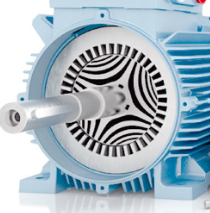 Reluctance Synchronous machines
ABB
The RSM starts with a standard IM stator lamination
and core with similar or same slot numbers per pole. 

The number of phase coils & arrangements are almost 
identical to those used for IM phase windings.

This leads to the conclusion that standard IM frames and mechanical components are useful for RSMs with little or no modifications necessary.

The rotor design of the RSM machine version must be optimized.

Happily, no magnets are required (although optional)  with no conductors &
no intentional currents flowing in the rotor! (eddy currents unwelcomed)

The only required task moving forward is to develop a rotor that must produce saliency in order to be attracted by the rotating electro-magnetic stator poles !
Mod 24 Copyright: JR Hendershot 2012
231
Photo taken from ABB web site
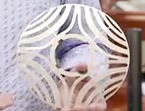 Flux barrier/carrier proportions from an ABB advertising photo
of their (4) pole SynRM product
Flux carriers

Flux barriers


Carrier webs
232
Mod 24 Copyright: JR Hendershot 2012
So what goes on inside a RSM machine?
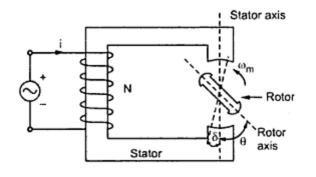 The magnetic field set up by the NI in the phase coil causes an attraction of the rotor pole to be aligned to the stator axis. (CCW)
Ld
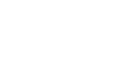 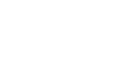 Each phase is independently controlled
Lq
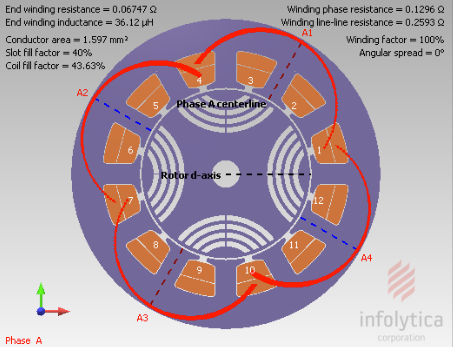 The RSM has only a single multi-phase magnetic flux 
source (in stator) powered by an inverter.

Torque is produced by attraction of salient rotor poles to
the stator poles created by the (E) rotation of phase coils

The level of attraction (torque) is proportional to  Lq / Ld
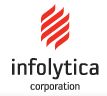 Mod 24 Copyright: JR Hendershot 2012
233
RSM DEPENDENCE UPON Lq & Ld
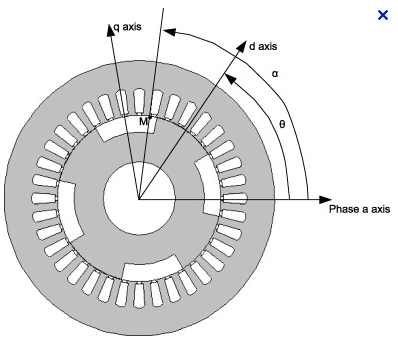 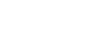 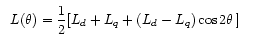 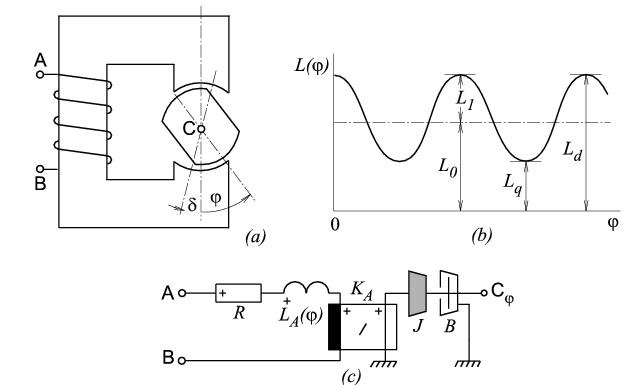 Mod 24 Copyright: JR Hendershot 2012
234
Equations that describe the D-Q equations
Since we are using the same stator and inverter the windings are for the most part sinusoidally distributed.

The stator leakage inductance is different than for the IM so the air-gap flux harmonics are handled with an additional term.

Using Parks equations, the conventional equations of a synchronous machines are converted to the equation that describe the behavior of the RSM. Since there is only a single magnetic circuit there is no excitation field term.

So we have the d-q equations for the RSM machine:
= d axis inductance
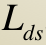 = q axis inductance
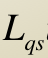 rs = stator phase resistance
   = rotor speed
000
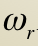 Mod 24 Copyright: JR Hendershot 2012
235
RSM motor power factor discussion
The importance of a good power factor is well recognized.
	(So as not to require an oversized converter)

RSM machines of the past have had limited success competing against IMs, SRMs & of course PMSM IPMs.

Low saliency ratios between the d & q axes of early designs limited by low inductance ratios.

The power factor of the RSM is given by cos φ

In the rotating reference frame, Vqs  & Vds  are the q & d axes steady state voltages.  The MMF angle is represented by ε
Mod 24 Copyright: JR Hendershot 2012
236
RSM torque & power factor equations
Therefore the electro-magnetic torque of the RSM machine is the same as for a synchronous machine:





The machines d & q axes values depends upon the size or the machine and the total number of conductors in the stator. The two inductance values vary with the square of the number of turns in series in the machine. (measured line to line)

The inductance ratio depends upon the saliency ratio of the RSM
(more about that coming up) which is set by the amount of air (flux barriers) and steel or iron (flux carrier) in the magnetic circuit the coil
 is linked with.
p = pole pairs
Mod 24 Copyright: JR Hendershot 2012
237
Power factor vs. d & q axis saliency ratio
As we have learned, the saliency ratio determines the 
d & q axis inductances.

The d & q axis inductances determine the power factor.

The power factor determines if RSMs can be useful.

Put another way: can the RSM produce sufficient torque density or compete with other machine types?

ABB has recently (Spring 2012) announced a broad RSM product line and claims the answer is YES!
Mod 24 Copyright: JR Hendershot 2012
238
Relationship of saliency ratio to power factor
Tom Lipo, Takayoshi Matsuo & Gary Horst have blessed us all with their work with RSMs in 1994 to provide us a good starting place for RSM design optimization of the rotor.

They have answered the question as to the relationship between and power factor of the RSM machine.

A plot of power factor vs. saliency ratio is provided by Matsuo & Lipo
1.0
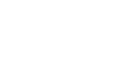 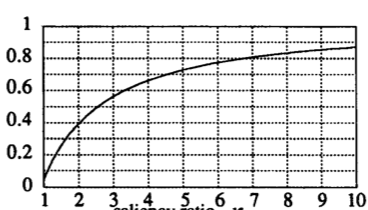 Power
Factor
Note:
 A power factor of 0.8 requires a saliency ratio of  about 7 to 1.
0
1	2	3	4	5	6	7	8	9	10
Saliency Ratio
Mod 24 Copyright: JR Hendershot 2012
239
Design goal for a RSM rotor design
The work summarized on the previous slide indicates some possibilities
 for this RSM motor type against AC induction machines.

The infrastructure components are almost identical and the power converters are very similar to the IM products.

A study of previous designs of RSM machines indicate difficulty in achieving saliency ratios above 3.5 to 1 or so.

Pro Lipo and Matsuo of the University of Wisconsin have created rotor configurations with acceptable saliency ratios that have been validated by actual prototype testing by Gary Horst of Emerson (now NIDEC)

There are two principle known ways to create the saliency in the RSM
These involve laminating either axially or radially with alternate flux barriers and flux carriers to control the permeability paths to create the poles.
Mod 24 Copyright: JR Hendershot 2012
240
Axial & radial laminated RSM rotors
q
d
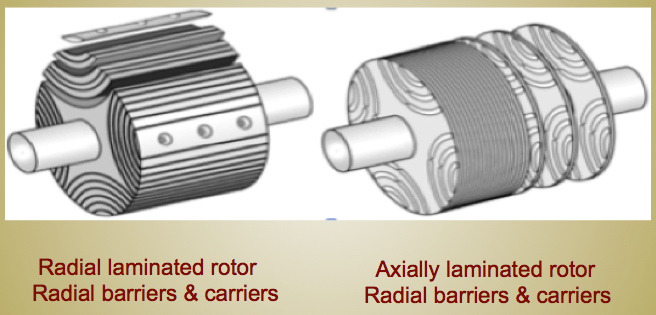 d
q
Two most common RSM rotor configurations being developed 
for achieving maximum saliency ratio between d & q axes.
Mod 24 Copyright: JR Hendershot 2012
241
Mechanical considerations
Either lamination configuration must be rugged to withstand radial and 
torsional forces.

The axial laminated rotor must have radial support webs in between the flux barriers and carriers to provide the required stability against forces

The thicker these webs, the more rugged the rotor but the machine torque density is reduced from the leakage flux in these webs.

The radial laminated designs are more rugged all around but each carrier
 is a different shape than the others (each set per pole is identical)

The radial laminated barriers and carriers must be fastened to the rotor core and the use of threaded fasteners has been common. (High apparent cost)

Bottom line here is: This is a great opportunity to be creative and inventive with new RSM rotor designs for high saliency and low cost.
Mod 24 Copyright: JR Hendershot 2012
242
Use of magnets to increase torque density
Flux carriers 
& barriers
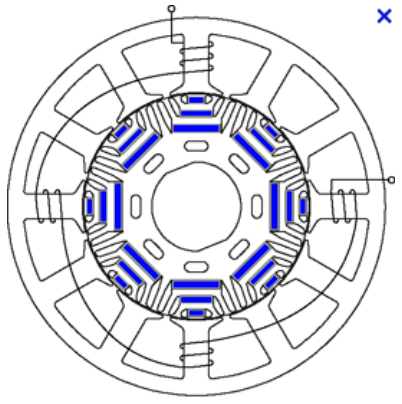 Although RSMs are intended to eliminate magnets,  small slabs 
can be used to increase the torque density.

Rotor stability requires
retention of magnets
against radial and tangential forces
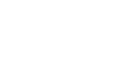 Layers of 
magnet slabs
used as flux barriers
Use of permanent magnet flux barriers should be avoided at all cost because the purpose of looking at RSMs was to avoid use of magnets
Mod 24 Copyright: JR Hendershot 2012
243
University of Padova
Title
Mod 24 Copyright: JR Hendershot 2012
244
Title
Mod 24 Copyright: JR Hendershot 2012
245